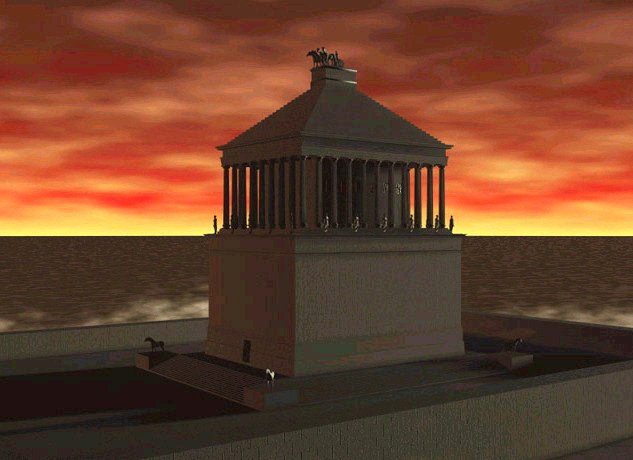 Мавзолей в Геликарнасе
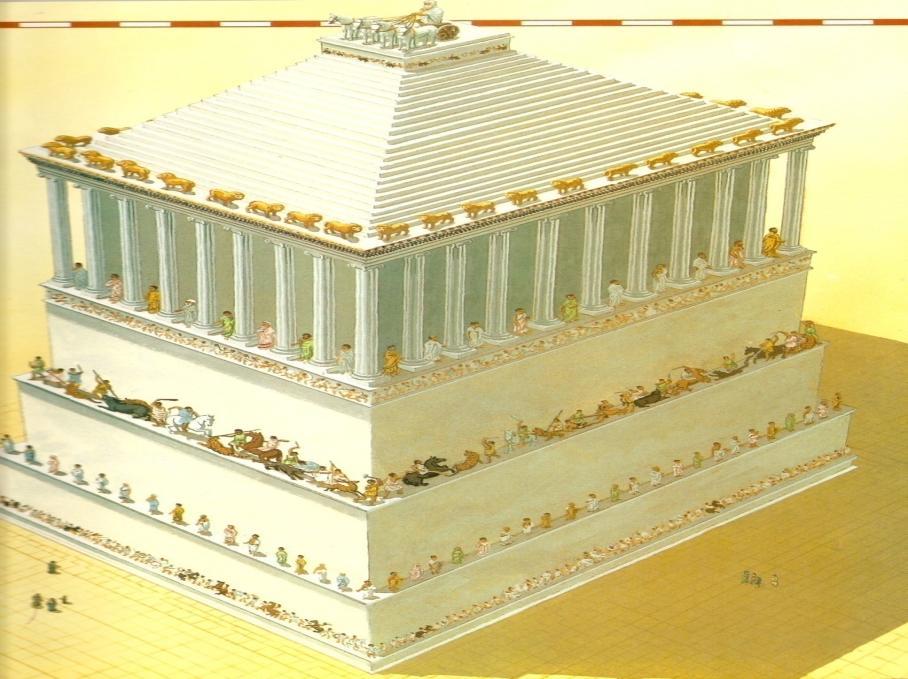 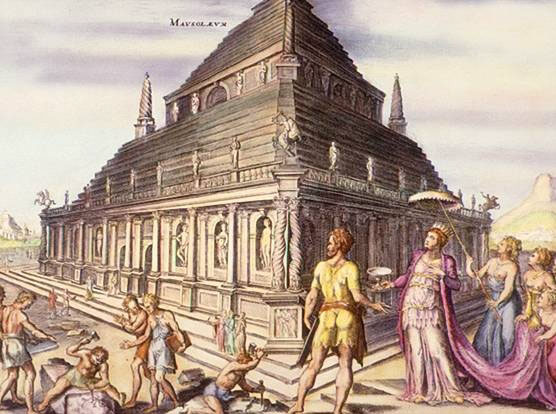 Приобретая все больше могущества и власти Мавсол стал задумываться о памятнике самому себе. 
Так родилась идея величественного мавзолея.
Мавсол женился на своей сестре Артемизии. Приобретая все больше могущества, он стал задумываться о гробнице для себя и своей царицы. Это долна была быть необычайная гробница. Мавсол мечтал о величественном памятнике, который бы напоминал миру о его богатстве и могуществе спустя долгое время после его смерти.
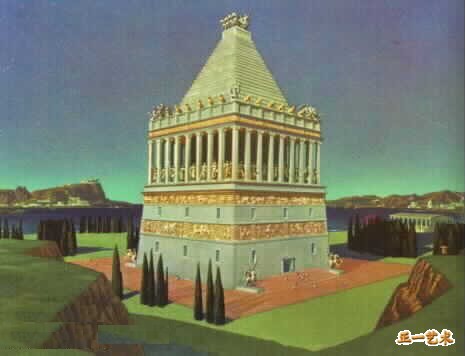 После завершения строительства гробница была названа Мавзолеем по имени царя.
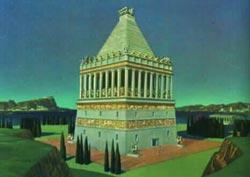 С тех пор любые величест-венные усыпальницы называют мавзолеями
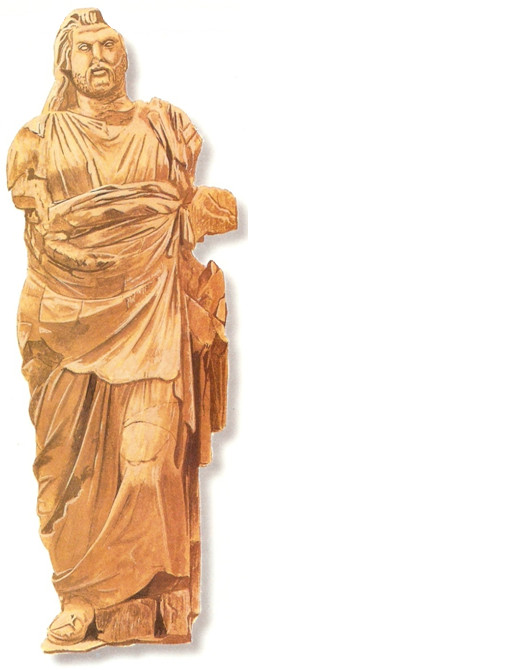 Археологи полагают, что это огромная  статуя, найдення на месте  раскопок, изображает самого царя Мавсола.
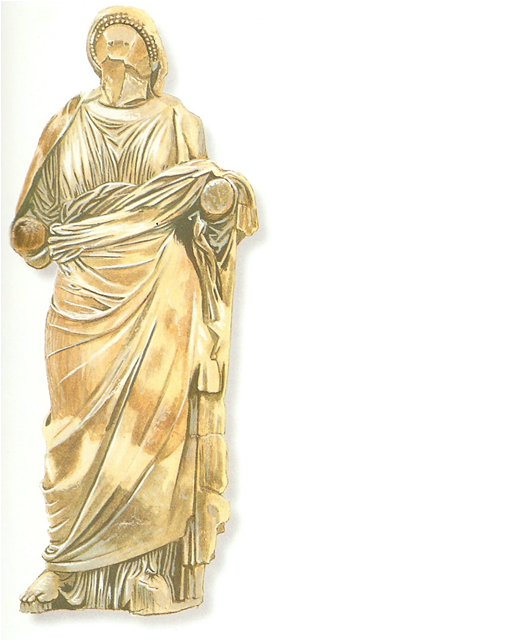 Предполагается, что эта колоссальная статуя из Мавзолея изображает  царицу Артемизию.
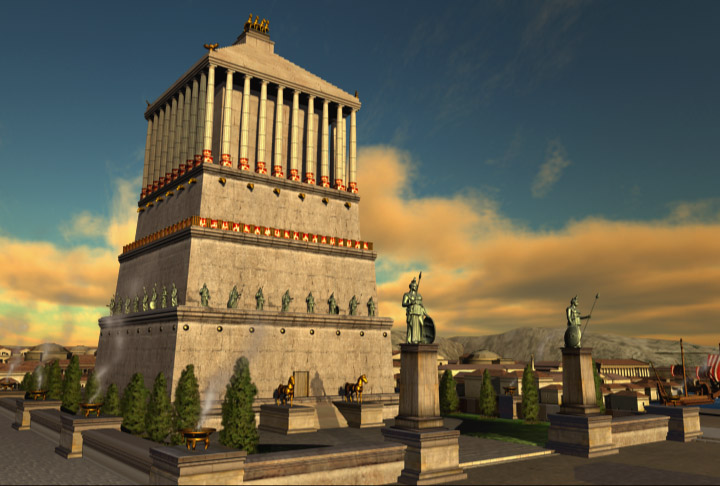 Это гигантское сооружение, где на прямо-угольное пятиярусное основание
со сторонами 33 и 39 метров было водружено мощное кубическое здание, на котором и поставили саму усыпальницу, окруженную 39  одиннадцати-метровыми колоннами.
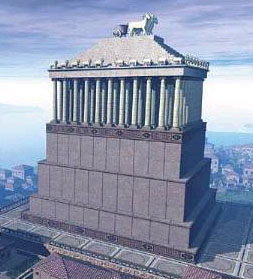 Их  же, в свою очередь, венчала 24-ступенчатая пирамида с квадригой – четверкой запряженных в колесницу коней – на вершине.
Общая высота сооружения составляла 22 метра.
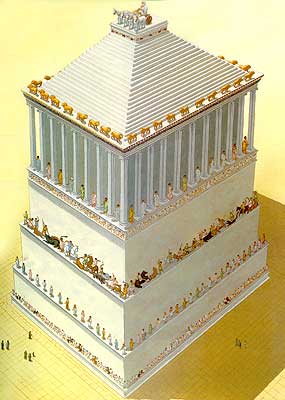 Мавсол умер до окончания работ над гробницей, но его вдова продолжала руководить строительством до его полного завершения, примерно в 350 г. до н.э. Гробница была названа Мавзолеем, по имени царя, и это слово стало означать всякую внушительную и величественную гробницу.
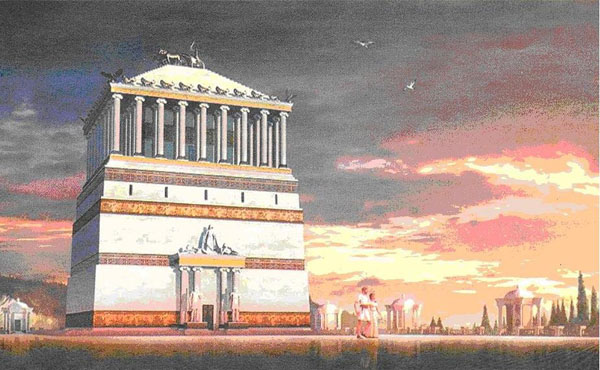 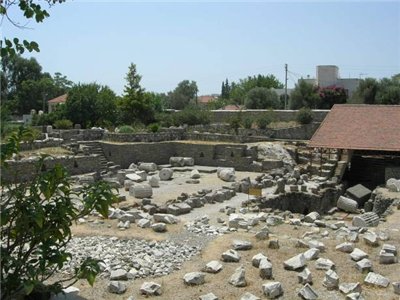 Галикарнасский мавзолей строился на века и, действительно, простоял  1 500 лет. 
Лишь в XII веке н.э. он рухнул от мощного землетрясения.
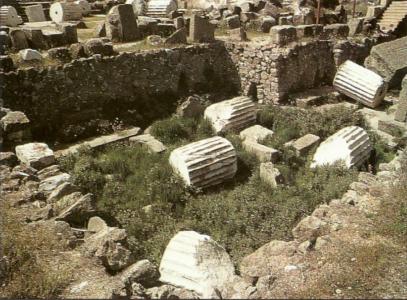 Каменные блоки и обломки камней – вот всё, что осталось от Мавзолея на месте раскопок в современной Турции.
Спасибо за внимание